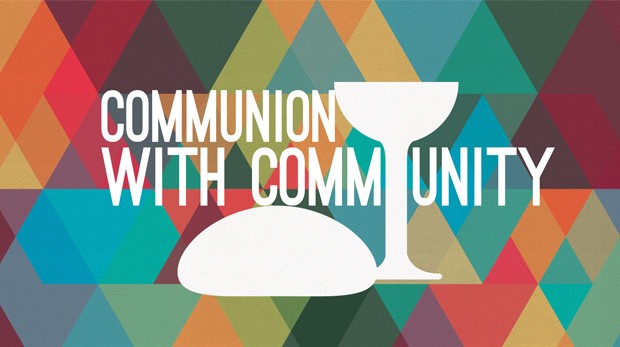 I Corinthians 11:23-32
Scripture Text
I Corinthians 11:23-32
Mark 1:1
“The beginning of the gospel of Jesus Christ, the Son of God…”
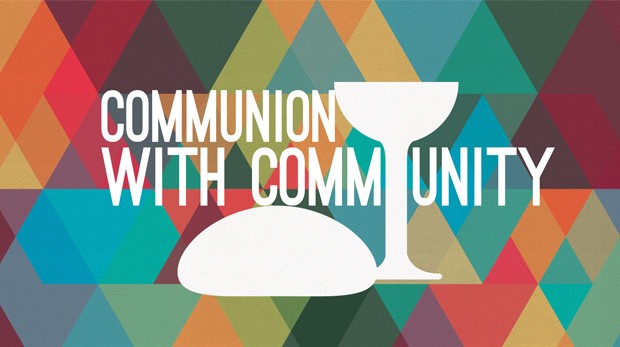 I Corinthians 11:23-32
1 John 1:3
“what we have seen and heard we proclaim to you also, so that you too may have FELLOWSHIP with us; and indeed our FELLOWSHIP is with the Father, and with His Son Jesus Christ.”
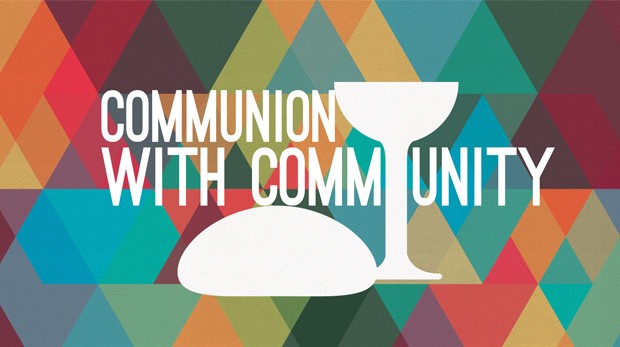 I Corinthians 11:23-32
Big Idea
The quality of a church’s worship is the key to her holiness and a church’s holiness is the key to the quality of her worship.
Communion and Community
The Provider of Communion (11:23)
The teaching about communion is “received from the Lord…”
The teaching about communion is “delivered to you…”
Communion and Community
The Purpose of Communion (11:24-26)
Purpose #1: To Remember
Purpose #2: To Proclaim
Purpose #3: To Anticipate
1 John 3:4
“And everyone who has this hope fixed on Him purifies Himself, just as He is pure.”
Communion and Community
The Preparation for Communion (11:27-32)
An unworthy or worthy manner?
Living in light of the New Covenant
Ready to examine ourselves
Psalm 139:23-24
“23 Search me, O God, and know my heart; Try me, and know my anxieties; 24 And see if there is any wicked way in me, And lead me in the way everlasting.” (NKJV)
Examination
Are you really saved?  Is Jesus your Savior and Lord?  How are you sure of this?
Are you clean before Him as you take this meal? (confession of sin; repentance of heart, etc.)
Are you ready to partake of the Lord’s Supper with a focused heart?  Are your thoughts centered on Jesus, His worship and what He has done in your life? Are you ready to do this in remembrance of Him?
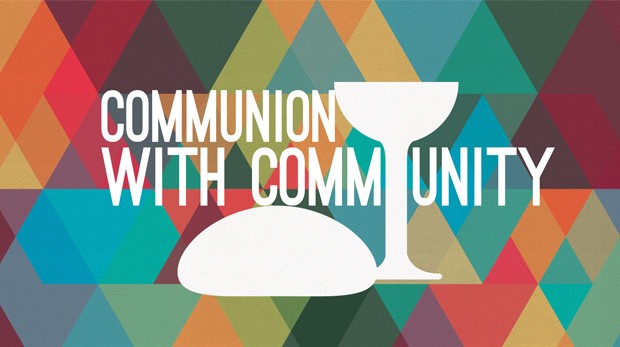 I Corinthians 11:23-32